ΙΤΑΛΙΑ
Πολυτισμικό ημερολόγιο και βιβλίο συνταγών
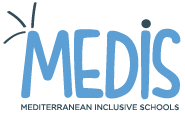 Η διατροφή και το φαγητό αποτελούν:

Ισχυρό στοιχείο ταυτότητας κάθε πολιτισμού

Κομμάτι πολιτιστικής κληρονομιάς

Εξελικτική, δυναμική και ζωτική μορφή παράδοσης
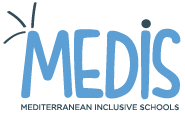 Παρουσιάση Πρακτικής
Η Δημιουργία Πολυτισμικού ημερολογίου και Βιβλίου Συνταγών βασίζεται:
στην ενεργό μάθηση των ομάδων στόχων (ντόπιων και μεταναστών μαθητών, ντόπιων και μεταστατών γονιών, σχολικού προσωπικού) 

Βασικός στόχος:
Η συνειδητοποίηση της πολυπολιτισμικότητας μέσω της βιωματικής εμπειρίας
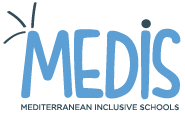 Βήμα πρώτο:Χαρτογραφώντας την πολυπολιτισμικότητα!
Αναπτύσσοντας μια συνεργατική πρακτική και με αλληλεπίδραση μεταξύ των εμπλεκομένων θα δοθεί η ευκαιρία
Εντοπισμού όλων των εθνικοτήτων που εκπροσωπούνται στο σχολείο
Αναφοράς και συγκέντρωσης όλων των σχετικών εορτασμών ή δημοσίων εκδηλώσεων κάθε χώρα προέλευσης
Αναφοράς σε βασικά πιάτα κάθε χώρας

Στόχοι:
Η χαρτογράφηση της κοινότητας και Διαπολιτσμικός Διάλογος 
Η αμοιβαία πολιτισμική κατανόηση
Η ανάπτυξη δεσμών μεταξύ των μαθητών
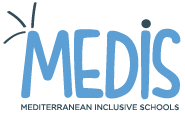 Βήμα Δεύτερο:Μαθαίνοντας  για διατροφικές παραδόσεις και πολιτισμικούς εορτασμούς
‘’Πρακτική’’ περιγραφή και γνώση σχετικά με το τι περιλαμβάνει ένας εθνικός εορτασμός
Παρακολούθηση σχετικού βίντεο 
Εργαστήρια
Υποστηρικτικές επεξηγηματικές δραστηριότητες

Στόχος:
μέσω των βιωματικών δραστηριοτήτων να μοιραστούν τις γνώσεις, τις παραδόσεις και τις ιστορίες τους πίσω από το φαγητό
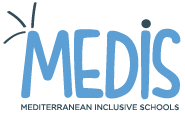 Βήμα τρίτο:Δημιουργία του Πολυτισμικού Ημερολογίου και Βιβλίου Συνταγών
Η από κοινού δημιουργία του Πολυτισμικού ημερολογίου και του βιβλίου συνταγών θα χαρτογραφεί τις βασικές γιορτές όλων των πολιτισμών και των εθνικότητων του σχολείου για όλη τη διάρκεια του σχολικού έτους
Για κάθε μήνα θα γίνεται ή περιγραφή δύο ή περισσοτέρων πιάτων
Το Πολυτισμικό ημερολόγιο θα μπορεί να έιναι σε ηλεκτρονική μορφή και να συμπεριλαμβάνει οπτικοακουστικό αλληλεπιδραστικό υλικό
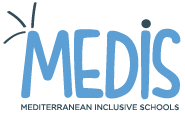 Βήμα τέταρτο:Διοργανώνοντας μια πολιτισμική εκδήλωση
Οι συμμετέχοντες διοργανώνουν μια πολιτισμική εκδήλωση βασισμένη στο Πολυτισμικό Ημερολόγιο και Βιβλίο Συνταγών
Προτάσεις:
Ημερίδα εορταστικών εκδηλώσεων με συνδυασμό δραστηριοτήτων
Εορτασμός της ίδιας γιορτής αλλά με τον τρόπο που τη γιορτάζει κάθε χώρα
Δημιουργία διάφορων πιάτων πριν ή κατά τη διάρκεια της εκδήλωσης
Καλλιτεχνικά εργαστήρια ή  μαθήματα με στόχο τη δημιουργία της εκδήλωσης
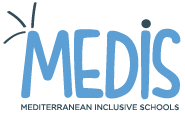 Πόροι
Ένα μεγάλος χώρος/αίθουσα
Η/Υ/σύνδεση στο διαδίκτυο
Μηχανήματα για την αναπαραγωγή οπτικοακουστικού υλικού
Τραγούδια από τις διάφορες χώρες
Εικόνες σχετικές με τον εόρτασμό/πιάτο
Παραδοσιακά στολίδια ή ρούχα σχετικά με την εκδήλωση
Ανθρώπινο κεφάλαιο(εκπ/κοι, μαθητές, γονείς, άλλοι παράγοντες της κοινότητας)
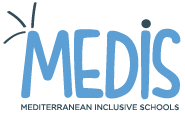 Διάρκεια
Καθόλη τη διάρκεια του σχολικού έτους
Μία φορά το μήνα και να διαρκεί λιγότερους μήνες(πρώτο βήμα)
Μία ή δύο φορές την εβδομάδα στο πλαίσιο απογευματινών εργαστηρίων (δέυτερο βήμα)
Μερικούς μήνες σε διαθέσιμο χρόνο (τρίτο βήμα)
Μονοήμερη προαίρετική εκδήλωση (τέταρτο βήμα)
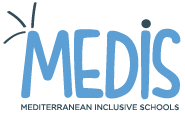 Αναμενόμενα αποτελέσματα
Ανάπτυξη διαπολιτσμικού διαλόγου
Ενίσχυση της διάδοσης της πολιτιστικής κληρονομιάς και εθίμων
Προώθηση της εκμάθησης της γλώσσας και της κουλτούρας κάθε χώρας
Ενθάρρυνση της διαπροσωπικής ικανότητας και πολιτισμικής έκφρασης όλων των μαθητών
Ενίσχυση της άισθησης του ανήκειν
Προώθηση της συνεργασίας χωρίς αποκλεισμούς
Πραγματοποίηση δραστηριότητων πολιτσμικής προώθησης
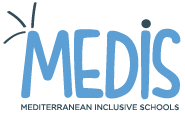 ΙΤΑΛΙΑ
Πρόγραμμα Ανοικτού Σχολείου
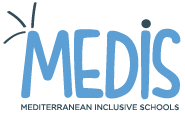 Ιστορικό υπόβαθρο
Το 2000 στο πλαίσιο του Διεθνούς Έτους για την Κουλτούρα της Ειρήνης, το Γραφείο της UNESCO στη Βραζιλία εγκαινίασε το Πρόγραμμα Ανοικτό Σχολείο: Εκπαίδευση και Πολιτισμός για την Ειρήνη
 Δημόσια σχολεία προσφέρουν τα Σαββατοκύριακα καλλιτεχνικές, πολιστικές, ψυχαγωγικές και αθλητικές δραστηριότητες καθώς και επαγγελματική κατάρτιση στους νέους και τις κοινότητες τους
Αιτίες:
Κοινωνικά ευάλωτη ομάδα οι νέοι της χώρας
Υψηλό ποσοστό εγκατάλειψης του σχολείου
Χαμηλά επίπεδα εκπαίδευσης
Ανεργία/υποαπασχόληση
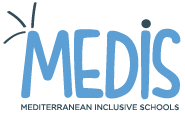 Παρουσίαση πρακτικής
Το Πρόγραμμα του Ανοικτού Σχολείου αλλάζει την εικόνα του παραδοσιακού σχολείου
Εργαστήρια για
Την τέχνη 
Τον πολιτισμό
Τον αθλητισμό 
πραγματοποιούνται τα απογέυματα, τα Σάββατα και τις Κυριακές
Πρόκειται για δραστηριότητες ανοικτές σε όλη την κοινότητα με στόχο:
Τη βελτίιωση της ποιότητας των σχέσεων 
Την ενθάρρυνση της αλληλεπίδρασης μεταξύ εκπ/κων, μαθητών και μελών της οικογένειας
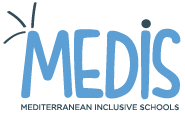 Παρουσίαση συγκεκριμένης δραστηριότητας‘Το θεατρικό εργαστήρι στο σχολείο’
Η συγκεκριμένη πρακτική εφαρμόστηκε σε ένα δημοτικό σχολείο του Villabate της Ιταλίας
Το θεατρικό εργαστήρι στο σχολείο επικεντρώνεται
στην εκπαίδευση στο παιχνίδι ρόλων 
στο παιχνίδι ρόλων
συμπεριλαμβανομένης μίας τεχνικής προσομοίωσης
Μία πραγματική καινοτομία σε αυτή τη δραστηριότητα:
Οι μαθητές καλούνται να εμηνεύσουν τους κύριους χαρακτήρες και τις προσωπικότητες των ‘άλλων μαθητών’ και να ανακαλύψουν πώς είναι να βρίσκονται στη θέση των μαθητών που ασκούν ή που υπόκεινται εκφοβισμό, αποκλειστικά μέσω της υποκριτικής
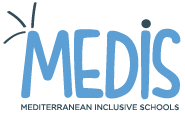 Πόροι
Μία μεγάλη αίθουσα/χώρος (ακόμη και υπάιθριος αλλά ήσυχος)
Μία «πλοκή» που να βασίζεται σε μια προηγούμενη ανάλυση σχέσεων των μαθητών στις τάξεις
Υλικά: καρέκλες, σχέδια, ρούχα, κάμερα
Ανθρώπινους πόρους:
    Εκπαιδευτικό
    Δάσκαλό τέχνης
    Γονείς
    Ψυχολόγο
    Πολιτισμικό διαμεσολαβητή
    Εθελοντές
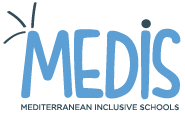 Διάρκεια
Η συγκεκριμένη πρακτική θα μπορούσε να εφαρμοστεί:
Σε συνεχή βάση κατά τη διάρκεια μιας περιόδου έξι μηνών με προεραιτική συχνότητα 2-3 φορές την εβδομάδα
 Απογεύματα ως εργαστηριακή δραστηριότητα που εμπίπτει στις εξωσχολικές δραστηριότητες που προβλέπονται στο πλαίσιο του Πραγράμματος του Ανοικτού Σχολείου
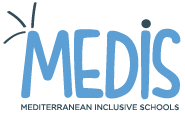 Αναμενόμενα αποτελέσματα
Ενίσχυση της ατομικής κατανόησης και της σημασίας της ανεκτικοτηταςς και της μη διάκρισης
Δημιουργία δικτύου επαφών για την ένταξη των μεταναστών
Προσέγγιση των νέων στο σχολείο
Χαρτογράφηση ταλέντων
Διεύρυνση των οριζόντων της κοινότητας, του σχολείου και των νέων της
Δημιουργία κουλτούρας ανεκτικότητας και σεβασμού της διαφορετικότήτας
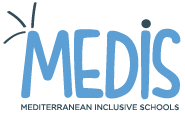 ΙΤΑΛΙΑ
Συνεργασία γονέων και σχολείου
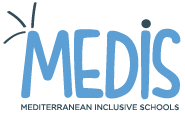 ΕΙΣΑΓΩΓΗ
Η καλή συνεργασία σχολείου-οικογένειας 
Προάγει τη μάθηση
Ευνοεί την ευημερία των μαθητών
Επιτυγχάνονται καλύτερα εκπαιδευτικά αποτελέσματα(ενδιαφέρον για τη μάθηση, συμμετοχικότητα,λιγότερα ποσοστά εγκαταλειψης)
Ειδικά για τους μαθητές με μεταναστευτική βιογραφία που παρουσιάζουν υψηλότερα ποσοστά απόρριψης η συμμετοχή των γονέων θα μπορούσε να ευνοήσει τη γενικότερη ενσωμάτωση τους και να ενισχύσει την πολιτιστική τους ταυτότητα
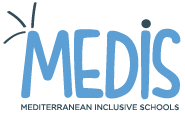 Περιγραφή πρακτικής
1η φάση: διάγνωση
Διερεύνηση 
της κατάστασης όσον αφορά στις σχέσεις γονέων και σχολείου
τους κύριους δίαυλους συνεργασίας και επικοινωνίας, 
την εκτίμηση των χώρων που χρειάζονται περαιτέρω βελτίωση
Τις προκλήσεις που αντιμετωπίζουν σήμερα
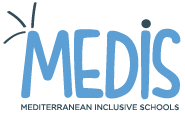 Παρουσίαση πρακτικής
2η φάση : Πώς να ξεπεράσετε το αδιέξοδο. Διάλογος

Συνάντηση και Διάλογος μεταξύ γονέων και εκπαιδευτικών  με στόχο μια κοινή εκπαιδευτική μεθολογία προκειμένου:

Να βελτιώσουν τη συμμετόχη και τα κίνητρα των γονέων
Να αναγνωρίσουν την εκπαιδευτική αρχή και τη σημασία τόσο για την προσωπική ανάπτυξη όσο και για τις ακαδημαΪκές επιδόσεις των μαθητών
Να θέσουν τη βάση για εμπιστοσύνη στην οποία τόσο το σχολείο όσο και η οικογένεια αναγνωρίζουν τη σημασία και τη συμπληρωματικότητα μεταξύ τους
Να προσδιορίσουν μια κοινή εκπαιδευτική μεθοδολογία για την εμπλοκή και ενίσχυση των μαθητών
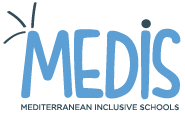 3η φάση: Λύσεις
Έυρεση συνεργατικών λύσεων για τη διδακτική προσέγγιση με στόχο μία εκπαίδευση χωρίς αποκλεισμούς, ώστε να καταστούν όλοι οι μαθητές στο υψηλότερο δυνατό επίπεδο μάθησης και κοινωνικής συμμετοχής ενισχύοντας την ποικιλομορφία της τάξης
Τρεις κατηγορίες λύσεων
Κλήση για δράση 1
Διασκέψεις, ομάδες συνάντησης γονέων εκπαιδευτικών, εθελοντικές δραστηριότητες για τους γονείς στο σχολείο

Κλήση για δραση 2
Διάλογος μεταξύ γονέων και παιδιών για το σχολείο, υποστήριξη από τους γονείς για την εκτέλεση εργασίας, συμμετόχη γονέων σε εξωσχολικές δραστηριότητες

Κλήση για δράση 3
Δράσεις μέσα στο χώρο διδασκαλίας με στόχο την καλή λειτουργία της ομάδας μαθησης
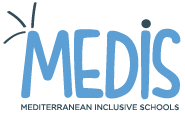 ΠΟΡΟΙ
Αίθουσα
Χαρτιά,στυλό πίνακα
Ανθρώπινο δυναμικό
Ημερήσια καταγραφή των συνεδριάσεων
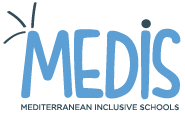 ΔΙΑΡΚΕΙΑ
Μία με δύο φορές το μήνα αρχικά 
Αν εδραιωθεί, μία φορά την εβδομάδα
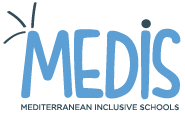 Αναμενόμενα αποτελέσματα
Κοινωνική ενσωμάτωση οικογενειών στο σχολείο και στην ευρύτερη κοινότητα
Δημιουργία σχέσεων συνεργασίας εντός και εκτός σχολείου
Δημιουργία δίκτυων επαφών για την ένταξη των μεταναστών
Ενθάρρυνση για την ένταξη  άλλων γλωσσών στη χώρα υποδοχής 
Βελτίωση της ακαδημαϊκής και προσωπικής ανάπτυξης των μαθητών μεταναστών
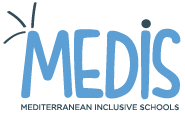